Figure 1. Recording and analysing the visual response with SSVEP. (A) Flies are restrained in a Gilson pipette tip and ...
Hum Mol Genet, Volume 23, Issue 17, 1 September 2014, Pages 4465–4478, https://doi.org/10.1093/hmg/ddu159
The content of this slide may be subject to copyright: please see the slide notes for details.
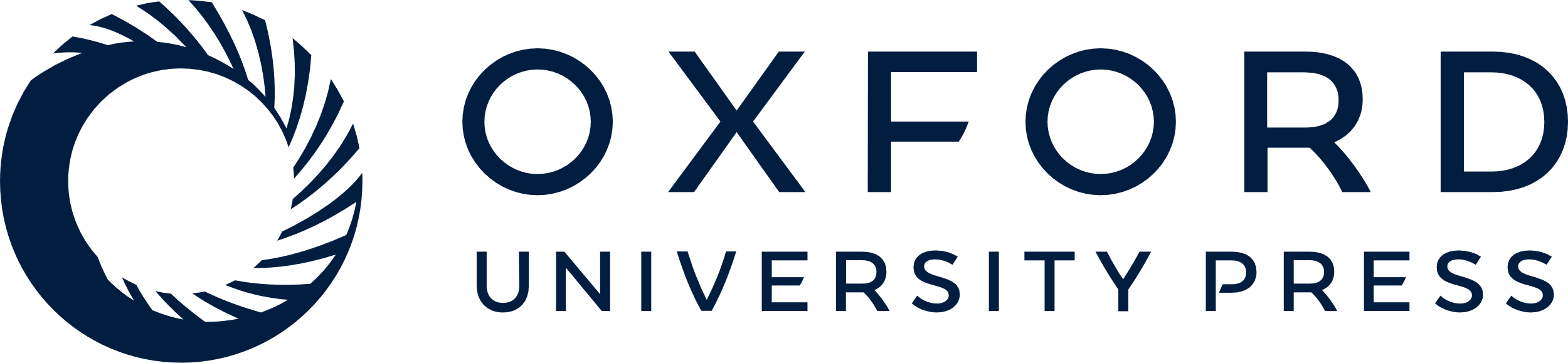 [Speaker Notes: Figure 1. Recording and analysing the visual response with SSVEP. (A) Flies are restrained in a Gilson pipette tip and illuminated by a blue, light-emitting diode (LED) is driven with by a continuously flickering wave. Electrodes on the eye and mouth record the response of the visual network. The signal is amplified and digitized. (B) The stimulus is the sum of 2 square waves (1F1 and 1F2). (C) A typical recording, showing 1 s of data from a single trial in one white-eyed fly. (D) The response is separated out into its separate parts by frequency. In this experiment, the stimulus had two input frequencies (12 and 15 Hz). Harmonics of the inputs are shown in the Fourier transform of the signal as green bars. Low-order intermodulation terms (e.g. 1F2-1F1, 2F1+2F2) are shown in brown. (E) Responses at any given frequency have a complex phase as well as an amplitude. This can be illustrated in a polar plot where amplitude is mapped along the radial direction and decreasing angle in the clockwise direction indicates increasing phase lag. Here, the response to a 60% contrast measured at 1F1 in a mutant phenotype is illustrated. The shaded circle indicates the complex standard error of the mean computed across individual flies. (F) Diagram of the structure of the fly visual system. This includes the photoreceptors and the second-order amacrine (A) and lamina neurons (L1, L2). It also shows two types of medulla neurons (C and T) that project to the lamina. The visual lobes also include dopaminergic cells (DA), some intrinsic to the medulla, others projecting from the CNS to the lamina. For each category of neuron, only one or two representative cells are shown. Diagram based on silver staining (23) and dopaminergic reporters (9).


Unless provided in the caption above, the following copyright applies to the content of this slide: © The Author 2014. Published by Oxford University Press.This is an Open Access article distributed under the terms of the Creative Commons Attribution Non-Commercial License (http://creativecommons.org/licenses/by-nc/4.0/), which permits non-commercial re-use, distribution, and reproduction in any medium, provided the original work is properly cited. For commercial re-use, please contact journals.permissions@oup.com]